COMMERCE –III ( MF)
Dr. Sumita Shankar
INTRODUCTION
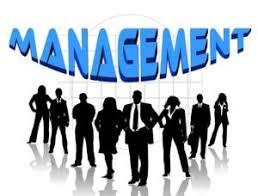 Definitions of Management
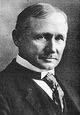 Fedrick Winslow Taylor
Management is an art of knowing what to do when to do and see that it is done in the best and cheapest way.
Definitions
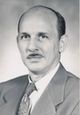 Harold Koontz
Management  is an art of getting things done through and with the people in formally organised groups. It is an art of creating an environment towards attainment of group goals.
Definitions
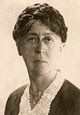 Mary Parker Follett
Management is the "art of getting things done through people.
Features of Management
1. Continuous and never-ending process
2. Getting things done through people
3.  Result oriented
4. Multidisciplinary in nature
Features of Management
5.   A group and not an individual activity
6.   Aided but not replaced by computers
7.   Both an art and science
8.   Management is all pervasive
Features of Management
9.   Management is intangible
10.  Dynamic in nature
11.  Situational in nature
12. Need not be an ownership